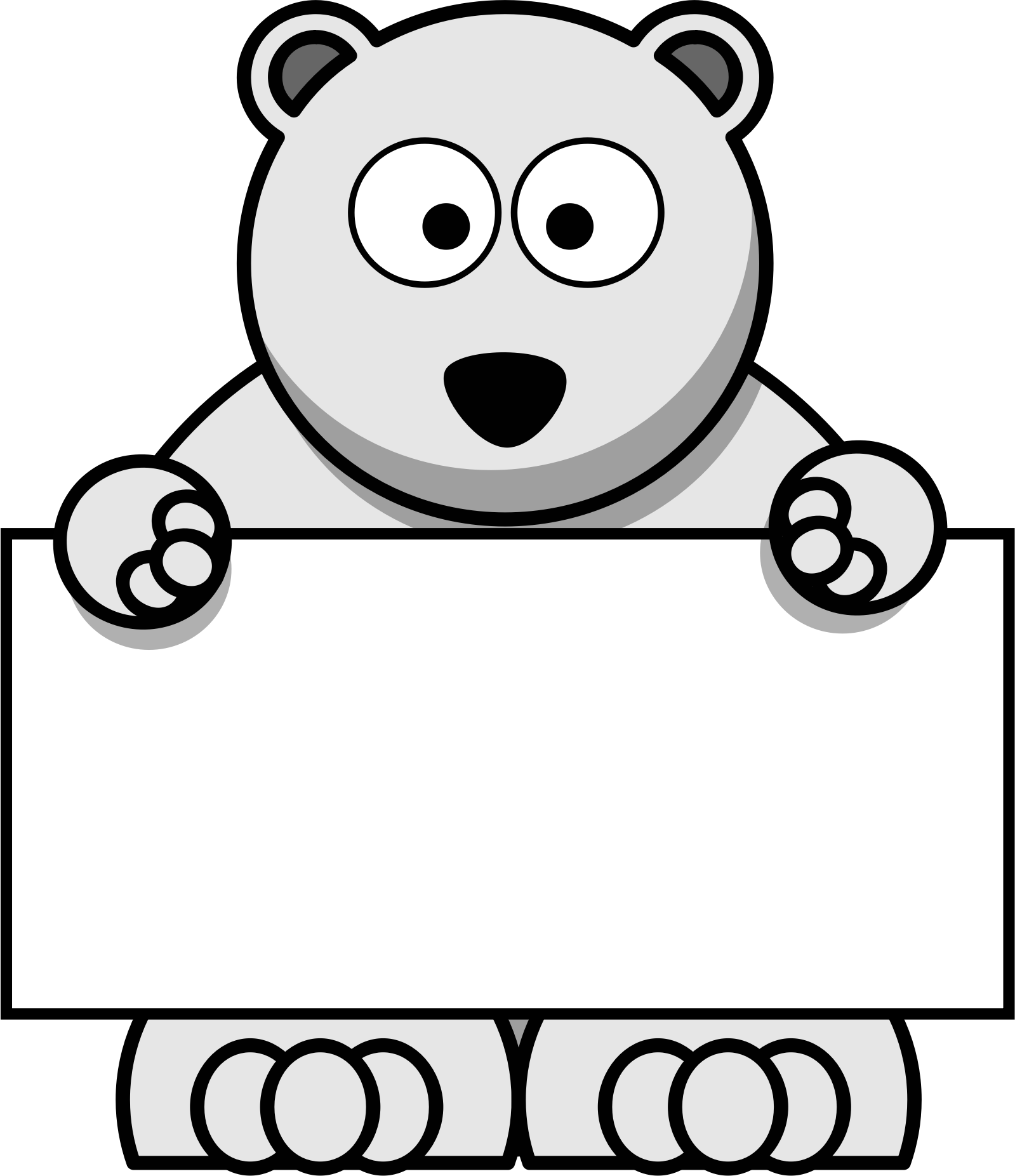 Polar Bears (Focused on a Kindergarten classroom)
Abby Smith
Literature Selections
Nonfiction
Polar Bears (Our Wild World) by Linda Tagliaferro
Polar Bear: Growing Up in the Icy North by Sarah Jane Bryan
National Geographic Readers: Polar Bears by Laura Marsh
Where Do Polar Bears Live? By Sarah L. Thompson
Polar Bear, Master of the Ice by Valerie Tracqui
Fiction
Polar Bear, Polar Bear, What Do You Hear? by Bill Martin Jr & Eric Carle 
The Polar Bear Son: An Inuit Tale by Lydia Dabcovich
The Snow Bear by Miriam Moss 
I Love You With All My Heart by Noris Kern
Touch the Sky, My Little Bear by David Bedford
The King of the Polar Bears by L. Frank Baum
Theme Study
Students will learn all about polar bears through a thematic study. This unit will integrate math, science, social studies, music, art, and physical education with language arts. 
The students will learn where polar bears live, what they eat, what they look like, etc.
Math Activities
Students will use plastic dimes and pennies to count to a number between 1 and 100 either by 1’s or 10’s, then place the plastic money in the polar bear container. 
Students will have to count the amount of polar bears seen on a picture and then write the number in a corresponding box on a piece of paper. 
In groups of 2-3 students, students will roll a die and count the number of dots, and mark the corresponding box on a worksheet. The first person to mark all of the correct numbers off, wins. 
Students will be asked to find the polar bear that is longer, shorter, heavier, lighter, etc. 
Students will be given either a picture of a polar bear environment and polar bear cutouts or a polar bear environment with polar bears in the picture. Students will then be given prompts such as “show me the polar bear inside the ice cave” or “place the polar bear next to the glacier.
Math Standards
K.CC.1: Count to 100 by ones and by tens
K.CC.3: Write numbers 0 to 20. Represent a number of objects with a written numeral 0-20 (with 0 representing a count of no objects). 
K.CC.4: Understand the relationship between numbers and quantities; connect counting to cardinality 
K.MD.1: Describe measureable attributes of objects, such as length or weight. Describe several measurable attributes of a single object. 
K.G.1: Describe objects in the environment using names of shapes, and describe the relative positions of these objects using terms such as above, below, beside, in front of, behind, and next to.
Science Activities
Students will learn about how polar bears change their environment in order to survive (i.e., breaking ice in order to get fish underneath)
Students will be asked to pick out what a polar bear eats when given a variety of different plastic food or pictures of food. 
Students will put on gloves covered in Crisco and stick their hand in ice water or snow to understand how polar bears stay warm. 
After a field trip to the zoo, students will observe and discuss the differences between the habitat of polar bears in the zoo vs. their habitat in the wild. 
Students will watch the polar bear cam and observe/discuss what they see
Science Standards
K-ESS2-2: Construct an argument supported by evidence for how plants and animals (including humans) can change the environment to meet their needs. 
K-LS1-1: Use observations to describe patterns of what plants and animals (including humans) need to survive. 
K-ESS3-1: Use a model to represent the relationship between the needs of different plants and animals (including humans) and the places they live.
Social Studies Activities
Students will identify the 5 nations that have polar bears
Students will watch the live polar bear cam 
Students will complete a KWL chart about polar bears
A polar bear scientist or polar bear zoo keeper will visit or Skype with the students
Social Studies Standards
K.1.1: Identify land and water on a map or globe
Music and Art Activities
Students will learn and perform Polar Bear, Polar Bear What Do You Hear? 
Students will illustrate pictures for their polar bear stories
Students will make hand print polar bears
Students will draw a detailed picture of a polar bear’s habitat
Students will make a polar bear made of clay
Music and Art Standards
4.1.1: Sing independently on pitch and in rhythm
4.1.5: Sing in groups 
4.1.2: Know the different techniques used to create visual art
4.1.5: Know how different visual art media techniques, and processes are used to communicate ideas, experience, and stories.
P.E. Activities
After discussing how far polar bears can jump, students will try to jump as far as polar bear. 
Students will participate in a fish relay. They must transport the fish to the other side of the room after being given a prompt (run, walk, hop, skip, etc.)
Students will follow a map to complete a polar bear scavenger hunt. 
Students will play Polar Bear Tag (same concept as shark and minnows)
P.E. Standards
S1.E3.K: Performs jumping and landing actions with balance
S1.E1.K: Performs locomotor skills…while maintaining balance
S2.E1.Ka&b: Differentiates between movement in personal (self space) and general space; moves in personal space to a rhythm
Language Arts Strategies
Activate background knowledge
Students will think about what they already know and have experienced 
Making connections
Students will make connections between what they are reading and learning to what they have previously experienced or experience during the lessons
Format
Students will format their ideas to make a coherent story in the “All About Polar Bears” book
Notice/Apply nonverbal cues
Students will notice main ideas and important words based off of teacher’s body language and tone of voice
Predict
Students will make predictions while being read to as well as think about what they would do if they found a polar bear in their backyard
Visualize
Students will visualize the scene given to them during a listening activity
Reading Activities
The teacher will read both fiction and nonfiction stories and books to the students in a large group setting. 
The teacher will read both fiction and nonfiction stories and books to the students in a small group setting
Students will be asked to predict what happens in the story before reading
Students will be asked comprehension questions during and after the book
Students will have a chance to look at the books and work on sight words found in the book. 
Students will read grade appropriate books to themselves, a partner, and/or the teacher
Students will walk on a polar bear facts path and be asked to read the fact to a partner
Reading Standards
RL.3: With prompting and support, identify characters, settings, and major events in a story
RL.6: With prompting and support, name the author and illustrator of a story and define the role of each in telling the story
RL.7: With prompting and support, describe the relationship between illustrations and the story in which they appear
RL.10: Actively engage in group reading activities with purpose and understanding
RI.9: With prompting and support, identify basic similarities in and differences between two texts on the same topic
Writing Activities
Throughout the unit, students will compete an “All About Polar Bears” book
Polar bear habitat
Polar bear diet
How polar bears stay warm
If I were a polar bear…
My favorite polar bear book is…
What would you do if you saw a polar bear in your backyard?
Students will create a word wall using words found throughout the polar bear unit and words relating to polar bears, their diet, habitat, etc. 
Students will have a sight word spelling test/review
Students will copy the polar bear facts on the fact path into their notebooks
Writing Standards
W.1: Use a combination of drawing, dictating, and writing to compose opinion pieces in which they tell a reader the topic or the name of the book they are writing about and state an opinion or preference about the topic or book
W.2: Use a combination of drawing, dictating, and writing to compose informative/explanatory texts in which they name what they are writing about and supply some information about the topic
W.3: Use a combination of drawing, dictating, and writing to narrate a single event or several loosely linked events tell about the events in the order in which they occurred, and provide a reaction to what happened
W.6: With guidance and support from adults, explore a variety of digital tools to produce and publish writing, including in collaboration with peers
W.7: Participate in shared research and writing projects
W.8: With guidance and support from adults, recall information from experiences or gather information from provided resources
Listening Activities
Students will listen to both the story and song of Polar Bear, Polar Bear What Do You Hear?
Students will listen to various polar bear sounds and calls 
Students will listen to their peer’s questions and comments during whole group activities
Students will listen to fiction and non-fiction polar bear books read aloud by teacher
Students will listen to fiction and non-fiction polar bear books using audio/digital books
Students will be asked to close their eyes and visualize a scene or story that the teacher is reading to them
Speaking Activities
Students will read/explain their polar bear stories to the class or in small group
Students will turn and talk to discuss a prompt or question given by the teacher
Students will ask questions and respond to questions given by the zookeeper
Students will collaborate with their partners during the polar bear scavenger hunt
Listening and Speaking Standards
SL.1: Participate in collaborative conversations with diverse partners about kindergarten topics and texts with peers and adults in small and larger groups
SL.2: Confirm understanding of a text read aloud or information presented orally or through other media by asking and answering questions about key details and requesting clarification if something is not understood
SL.4: Describe familiar people places, things, and events and, with prompting and support, provide additional detail
SL.5: Add drawings or other visual displays to descriptions as desired to provide additional detail
SL.6: Speak audibly and express thoughts, feelings, and ideas clearly
Viewing Activities
Students will watch the polar bear live cam streaming from Canada
Students will take a field trip to the zoo and observe the polar bear habitat
Students will observe the word wall
Students will observe each other’s artwork posted around the classroom. 
Students will watch National Geographic Kids polar bear videos.
Visual Representation Activities
Students will create a word wall
Student art will be displayed inside and outside of the classroom 
After the polar bear fact path activity, the facts will be hung up in the classroom for students to observe and review
Once the books are completed, they will be available on the bookshelf for other students to look at until the end of the unit
Technology
YouTube Videos
https://www.youtube.com/watch?v=jA6wc-kcXOM
https://www.youtube.com/watch?v=spx-0FrsLKQ
https://www.youtube.com/watch?v=L43XSHdQJn8
Video/Audio Books
https://www.youtube.com/watch?v=tl55UUym1Lo
https://www.youtube.com/watch?v=e7dwro9bfO0
Games
http://kids.nationalgeographic.com/kids/games/puzzlesquizzes/polar-bear-puzzler/

Polar Bear Cam
http://kids.nationalgeographic.com/explore/nature/polar-bear-cam/
Polar Bears in Real Life
http://kids.nationalgeographic.com/animals/polar-bear/#polar-bear-ice.jpg
http://kids.nationalgeographic.com/kids/stories/animalsnature/polar-bears-threatened/
Grouping Patterns
Whole Group
Grand discussions, P.E. activities, field trips, learning on the board, zookeeper visit, reading, daily math, art activities, KWL chart
Small Group
Reading, “All About Polar Bears” book, polar bear math, comprehension questions if needed, spelling tests, reading, scavenger hunt 
Individual 
Checking for comprehension, spelling tests, reading
Assessment
Informal observations
Asking questions to check for understanding
Informal and formal formative assessments
Large and small group participation
Rubric for “All About Polar Bears” book
Rubric for KWL chart
Small group or individual sight word spelling test
Turn and talk discussions
Comprehension questions during and after reading to check for understanding and to keep students on task